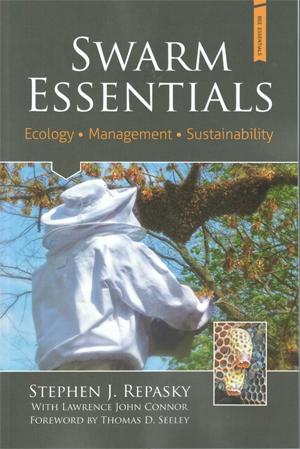 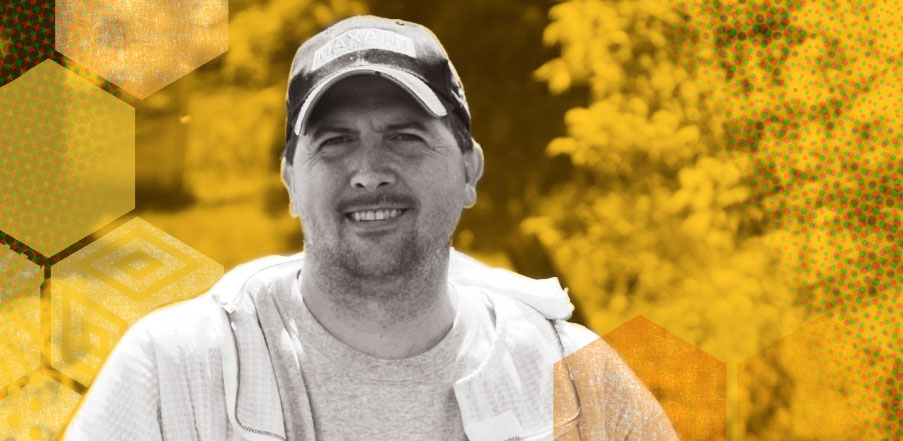 Events of Swarming
Rapid growth in amount of worker brood
Crowding of the colony
Queen cup construction
Queen cell construction (10-15 days prior)
Good weather
Engorgement of Honey
Exodus
Causes of Swarming
Dilution of queen pheromone
Lack of space for queen to lay eggs
Abundance of resources
Genetic strain of bees
Age of queen
Environmental conditions
Pre-Swarm Conditions
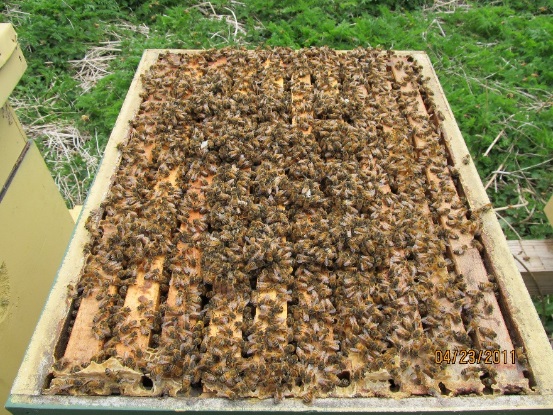 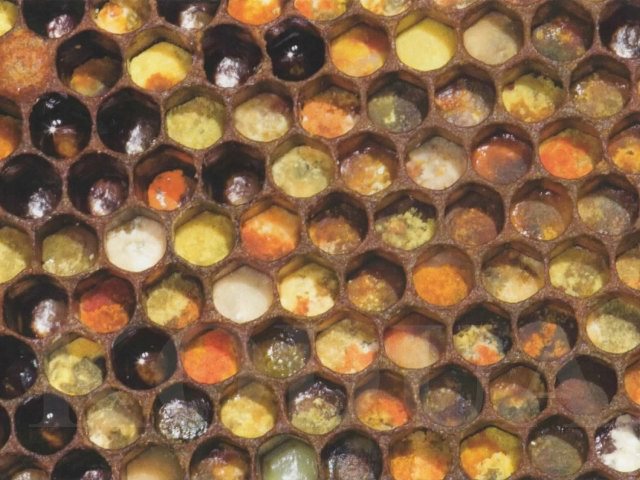 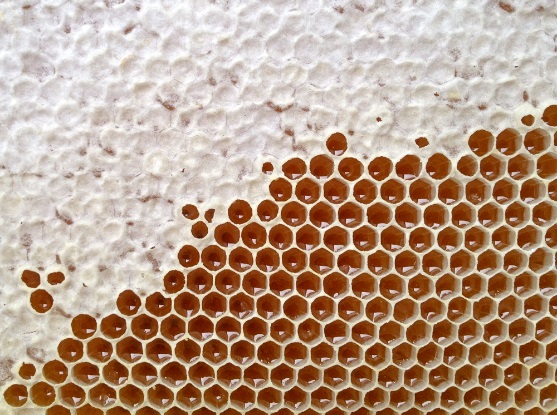 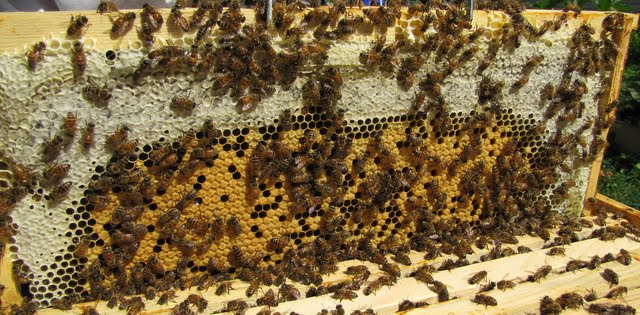 Colony Growth
Crowded with Good Nutrition
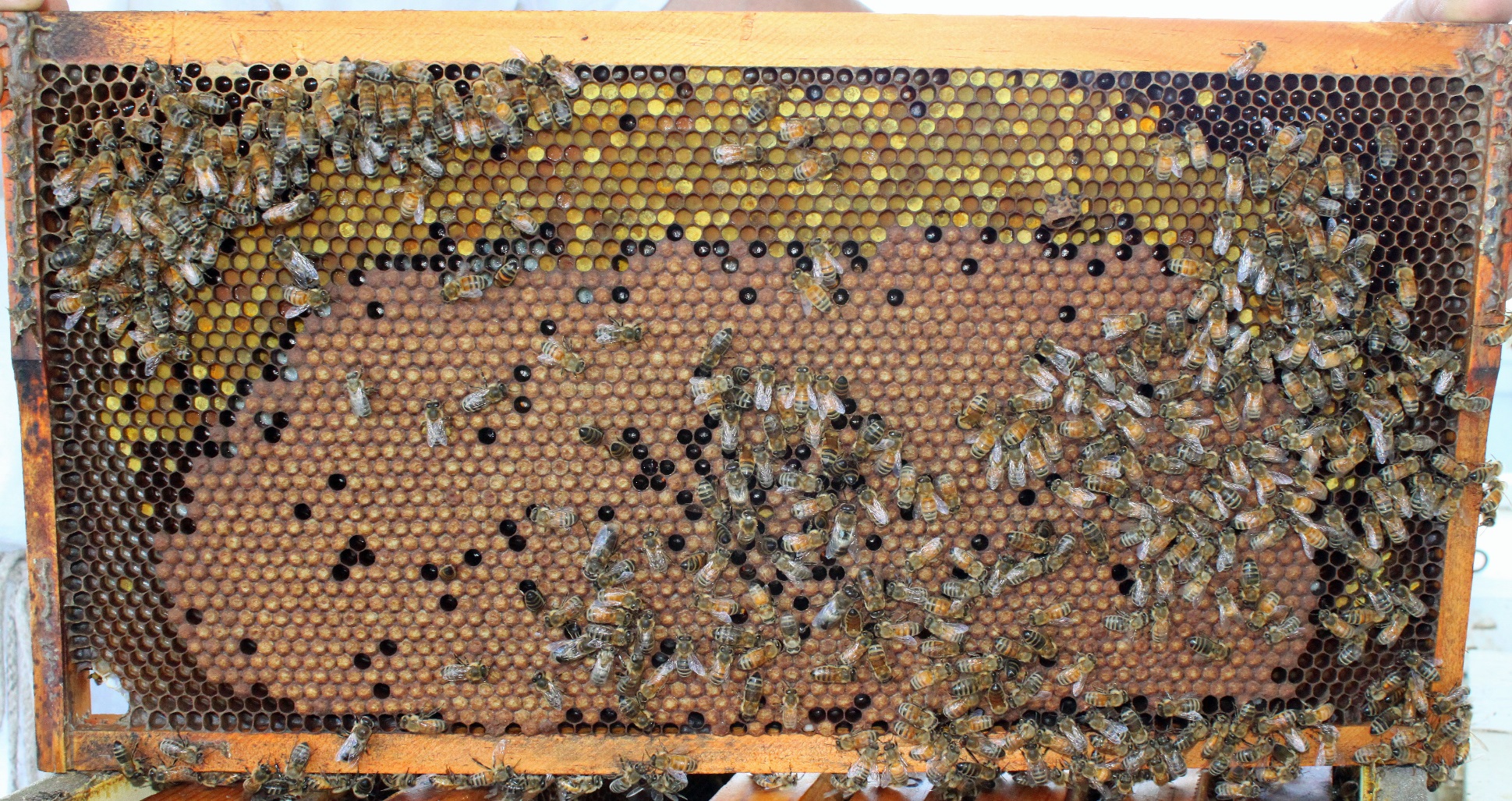 Timing of Swarming
New York:  May-June, peaks in June

Pennsylvania: May-June, peaks in late May 

Arkansas:  April-May, peaks in early May

Louisiana:  March-May, peaks in April
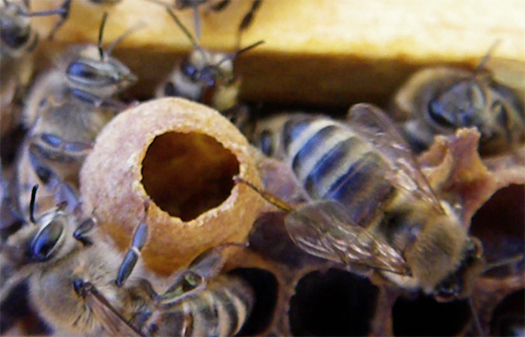 Many Queen Cups  weeks from swarming
Getting Ready to Swarm
Broodnest
Time until Swarming
Many queen cups		go time, swarming in 											weeks

Eggs in cups				will swarm in 8-10 days 

Capped cells				any moment
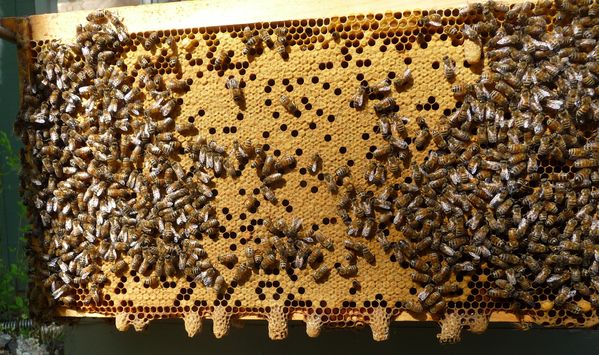 Swarm Cells located on bottom of combs
(easily seen by tilting back brood boxes)
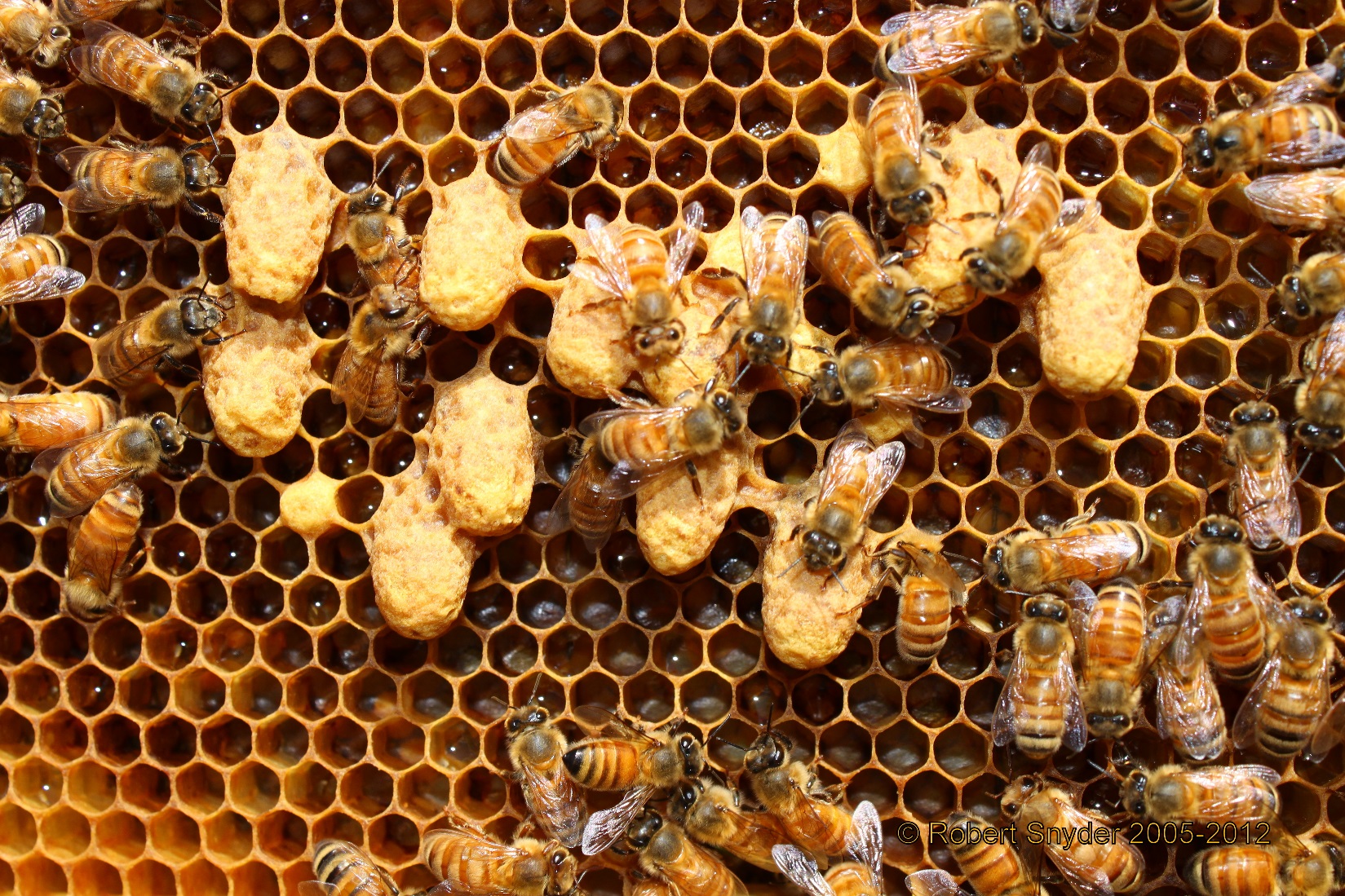 Emergency Queen Cells located anywhere, and they are usually shorter than swarm cells
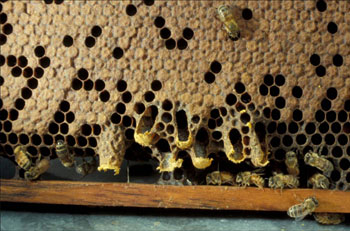 Queen cells being chewed down after a virgin queen has emerged
It Already Swarmed!
Broodnest
Likely time of Swarm
Open brood is present				recent, 0-4 days

Sealed but no open brood			more than 4-5 days 

No brood but there 					swarmed > 3 weeks,
     are remains of queen cells			new queen not laying yet

Multiple eggs in cells				> 28 days ago, new queen
								failed, laying workers
Timing of Splits or Nucs
Wrong time – waste of time, bees and money

Best time – mid-spring but before major honey flow

Good sign – 1st drone flights and swarm season beginning

MUST have adequate food in all units that are budded or split from a hive
General Rule:  Earlier and Stronger Spilts Ensure Greater Success or Survival of Splits or Nucs
Timing of Splits or Nucs
Earliest good pollen  maples in Jan.

Begin feeding 50:50 syrup in Feb. – March

Add protein supplement if pollen becomes intermittent (start end of Jan. – March)

Must be prepared to split in March – April to avoid swarming
Feeding Sucrose
33% Syrup:  trickle; stimulates brood rearing

 4.2 lbs. sucrose + 1 gallon water  (makes 1.2 gallons syrup)

50% Syrup:  spring feeding

8.3 lbs. sucrose + 1 gallon water  (makes 1.6 gallons syrup)

Thick Syrup (67%): autumn feeding

16.6 lbs. sucrose + 1 gallon water (makes 2.3 gallons syrup)
Feeding Colonies(division board)
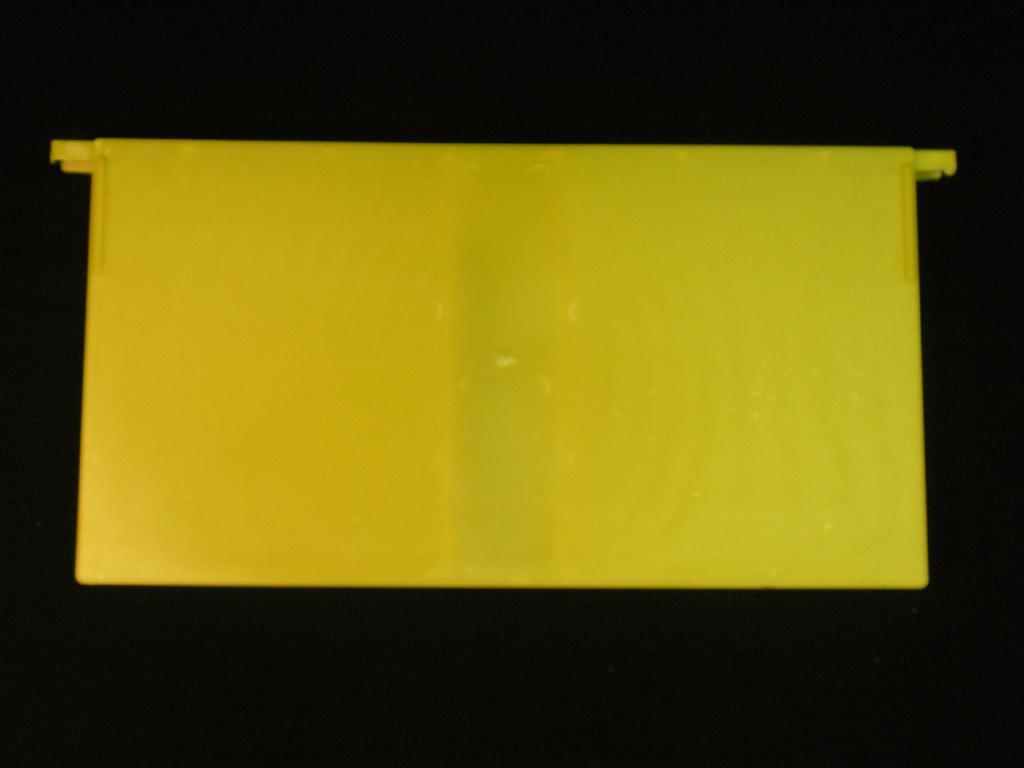 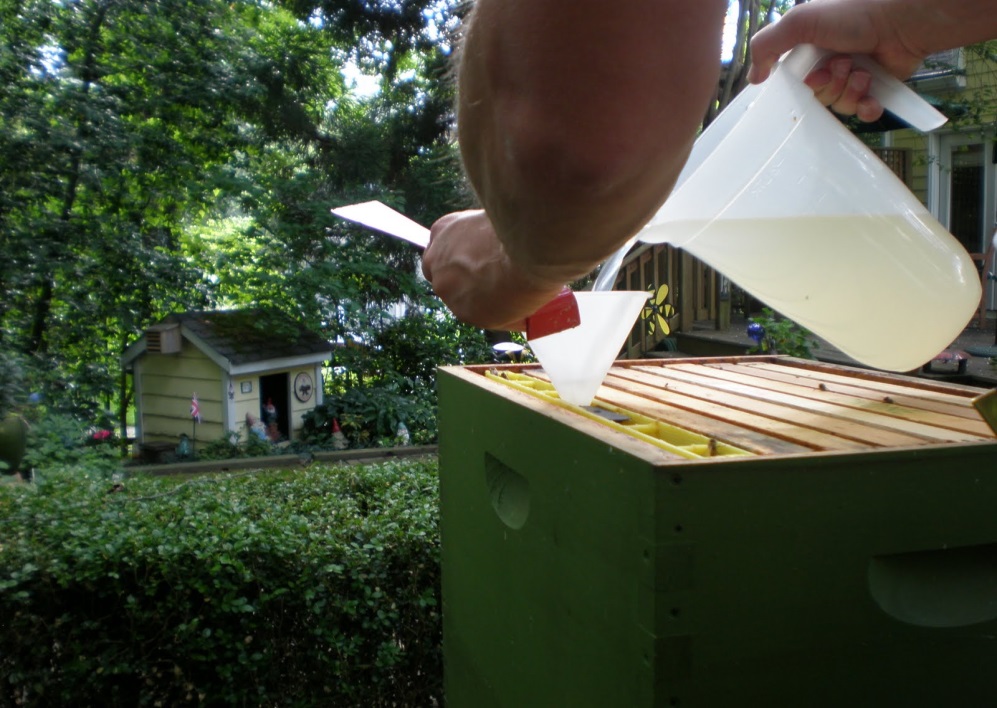 Bee Bread 
Pollen + Microflora
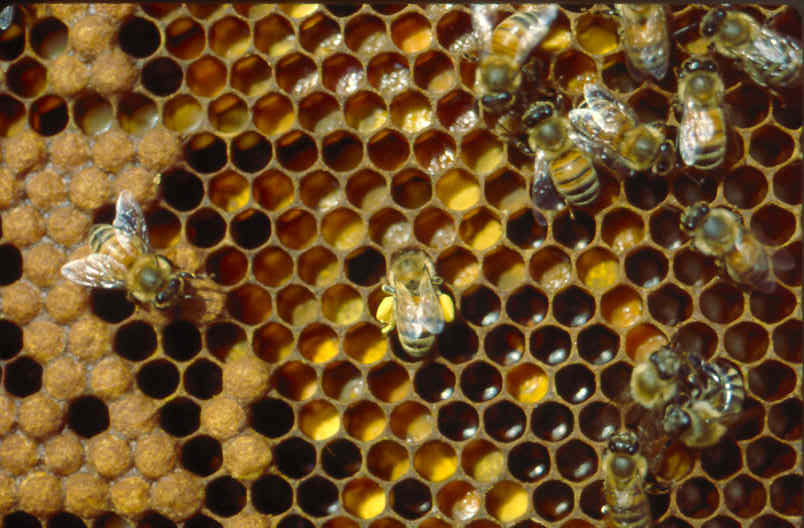 Commercial Protein Supplements
Global Patties 
MegaBee 
BeePro
Bee-Pol
Feed-Bee
Protein Supplements
Place patties close to broodnest

Feed a light syrup at the same time; helps stimulate brood rearing

Be careful in cooler periods!
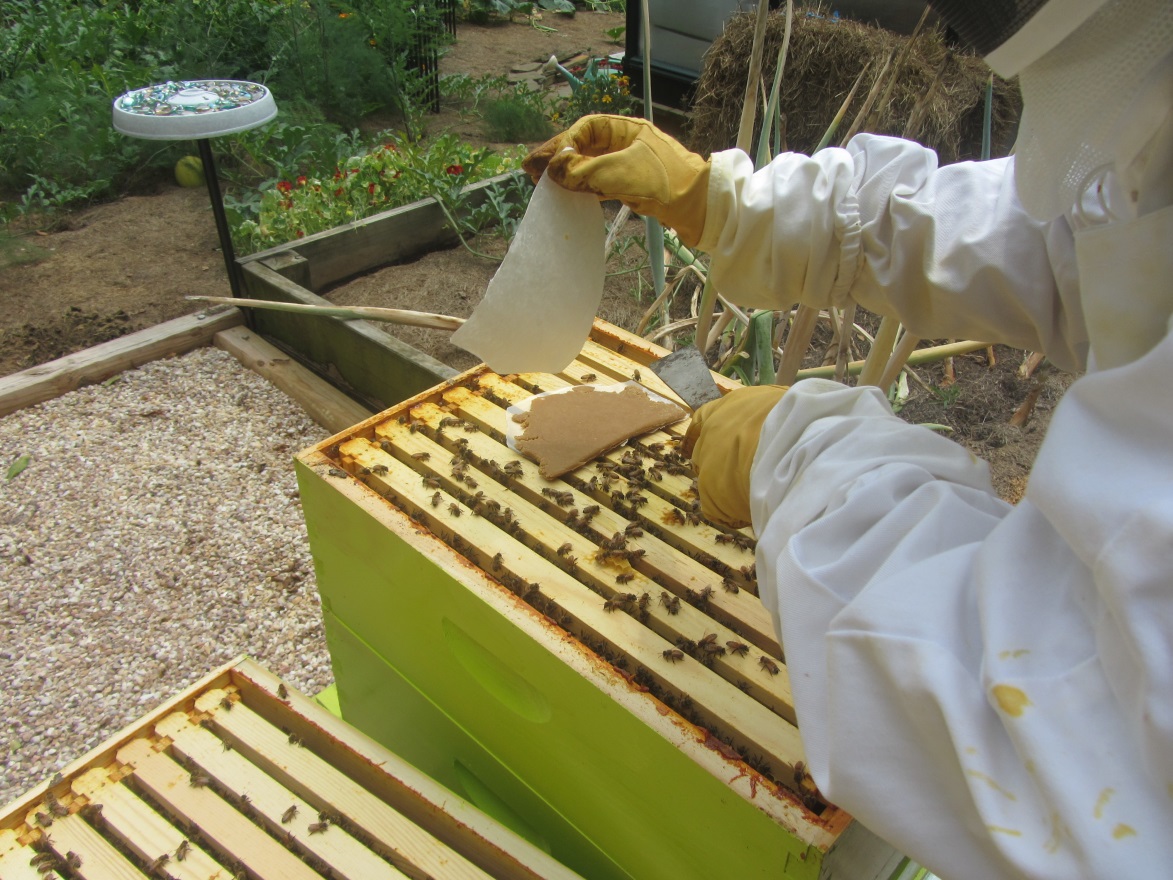 Measures of Quality
Increased brood production; colony growth

Increased worker longevity

Increased blood vitellogenin

Boost in immune functions (e.g. pro-phenol oxidase)
Timing of Splits or Nucs
The best colony size for splits is 2-3 deeps full of bees and brood

Splitting can be governed by availability of QUEENS

Bees will respond best to feeding during the natural period of spring build-up
How much to Feed
1-2 gallons of sugar syrup during 3-4 weeks prior to splitting

One third pollen patty every 2-4 days for the same period of time

Add empty combs to avoid becoming honey bound – delicate balance between growing and crowding!